Duncan, Arizona Highway and Levee Alignment
Ashley Charlton, Leslie Sorenson, Morty Jim
Client: Phil Ronnerud, Greenlee County Engineer
Technical Advisor: Brendan Russo, PhD
Grader: Mark Lamer, PE
CENE 486C- 12/7/2018
1
[Speaker Notes: Introduce: Ashley]
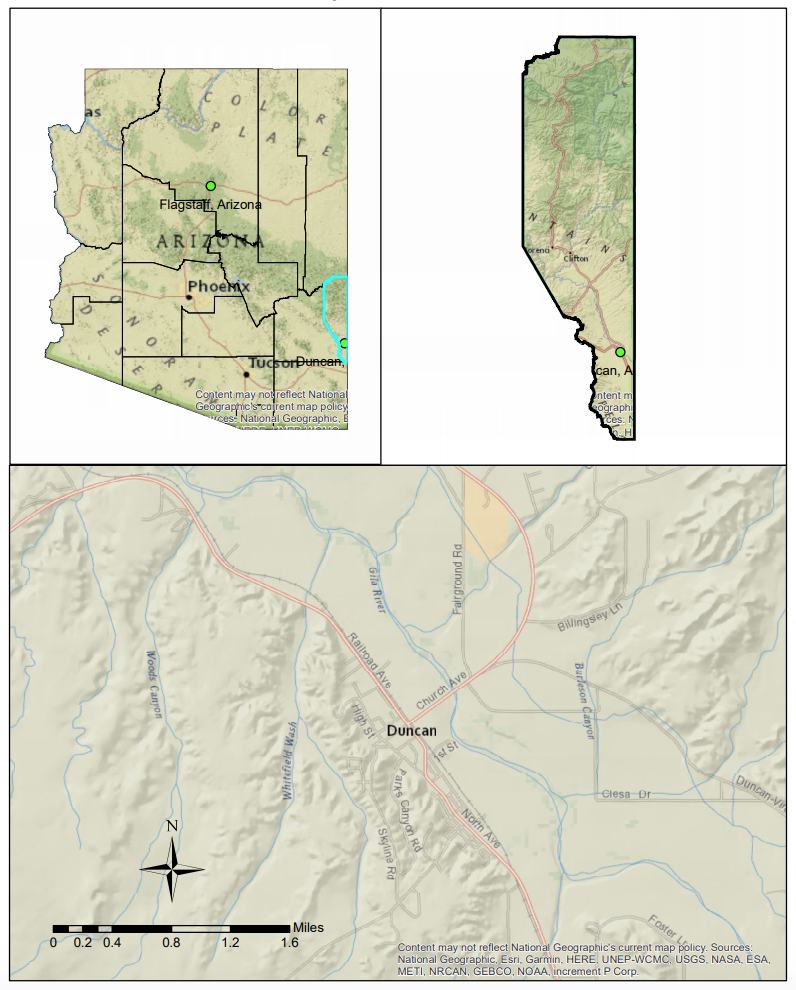 This project has been going on for 4 years 
Year 1: Floodplain Analysis 1-D Model and Conceptual Levee Alignment Along Gila River  (2015)
Year 2:  Floodplain Analysis 2-D Model (2016)
Year 3: Flood Mitigation (2017)
Year 4: Highway and Levee Alignment (2018)
2
Figure 1: Map of Duncan, Arizona
[Speaker Notes: Slide: Ashley 
-Talk more about the previous team but 
-The purpose of our work to do highway alignment only
-Hydrology and hydraulics are done 
-Add exclusions (Not doing geo tech not doing levee)]
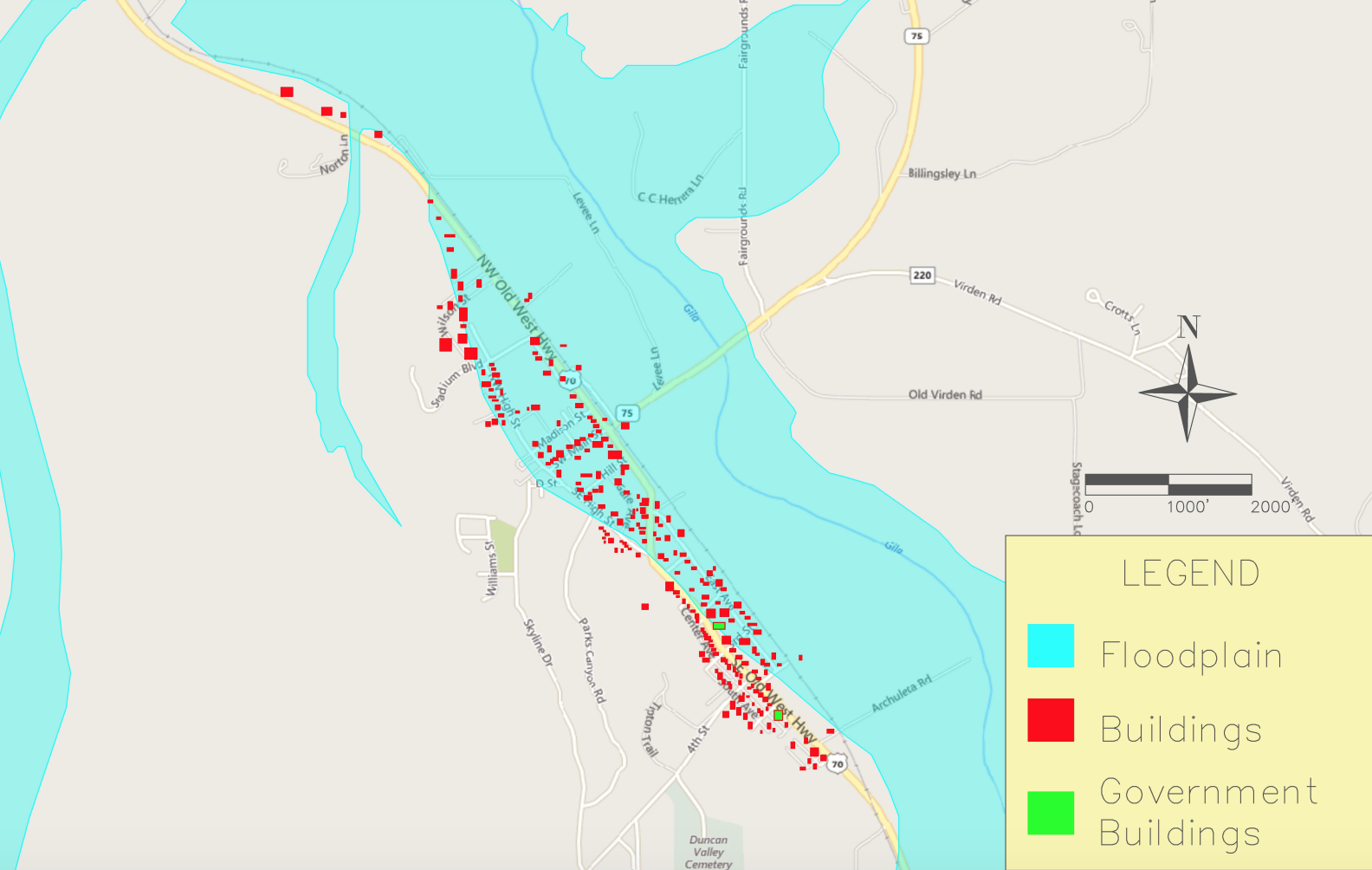 Figure 2: Map of Duncan, AZ, Floodplain Zone [3]
3
[Speaker Notes: Slide: Ashley *Government Buildings- one is a town home and one is the fire department*]
Crash Data Analysis
Table 1: 2017 ADOT Data Report [1] [2].
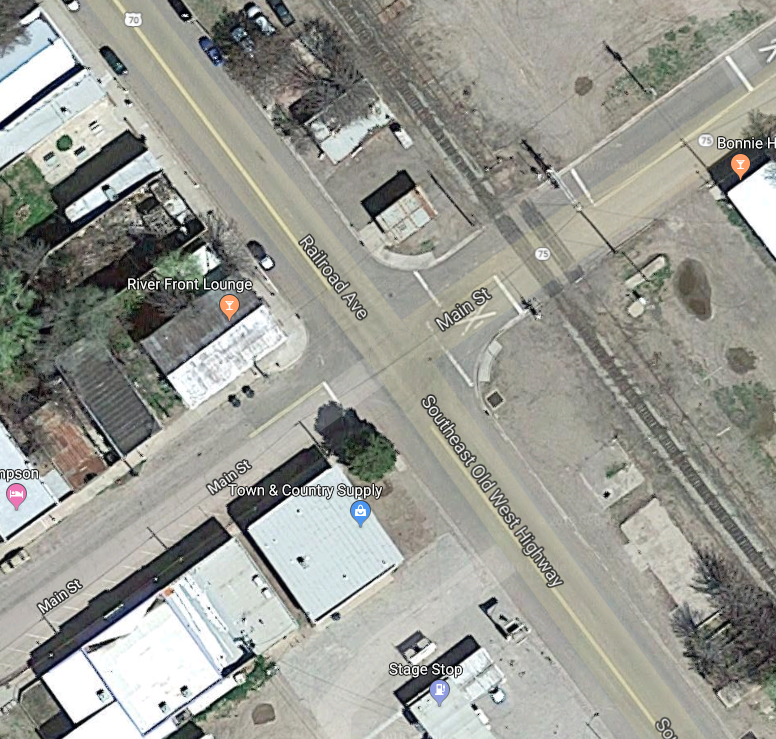 Figure 3: Map of Duncan, AZ, Intersection of 
Main Street (SR 75) and Railroad Ave (SR 70)
4
[Speaker Notes: Slide: Ashley]
Traffic Analysis
Table 2: 2017 ADOT data report [1] [2].
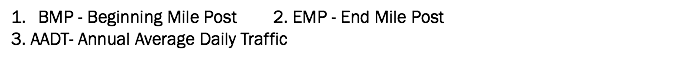 5
[Speaker Notes: Slide: Ashley]
Traffic Characteristics
Table 3: 2017 ADOT Data Report [1] [2].
Table 4: 2017 ADOT Data Report [1] [2].
6
[Speaker Notes: Slide: Ashley- Explain design speed vs posted speed]
Existing Features
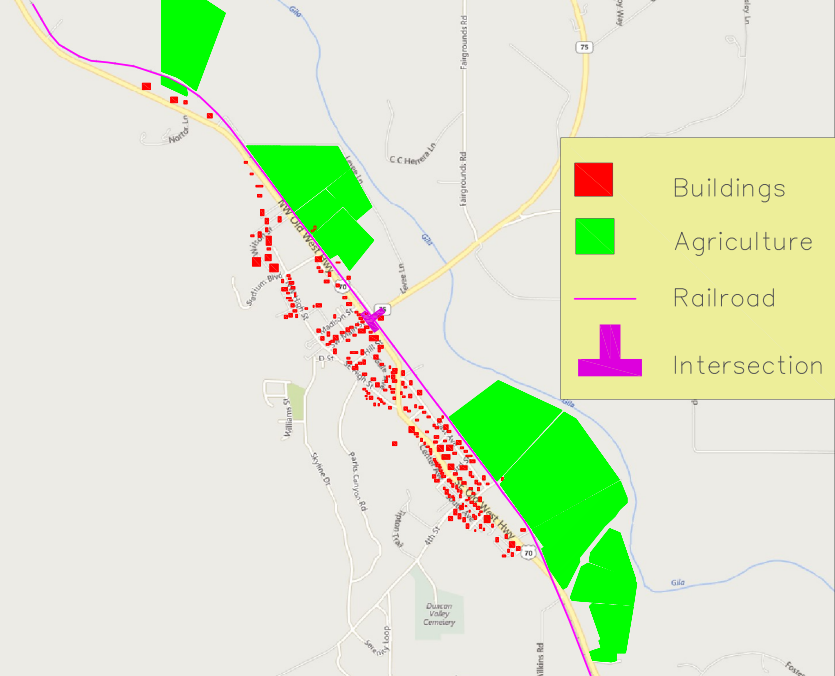 7
Figure 4: Map of Duncan, AZ Existing Features
[Speaker Notes: Slide: Ashley  * need to turn these into things into items on a map of our site*]
Corridor Design
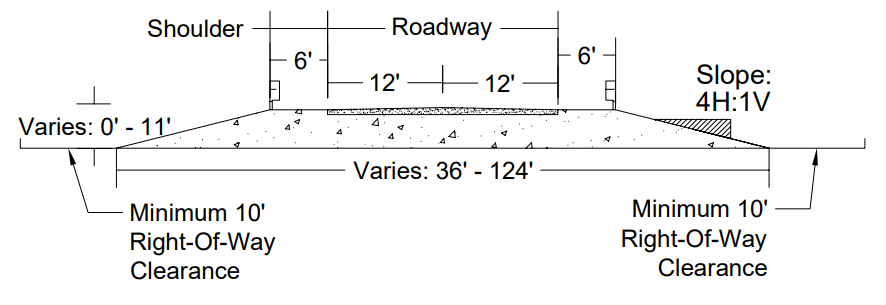 8
Figure 5: Typical Cross Sections of the Levee Design
[Speaker Notes: `Slide: Ashley
 -talk about where these number came from*]
Levee Road Alignment Options
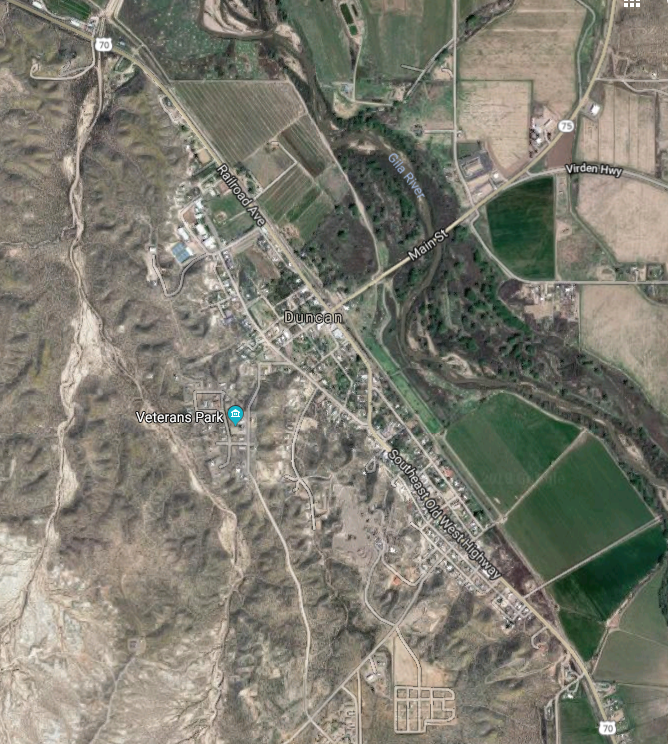 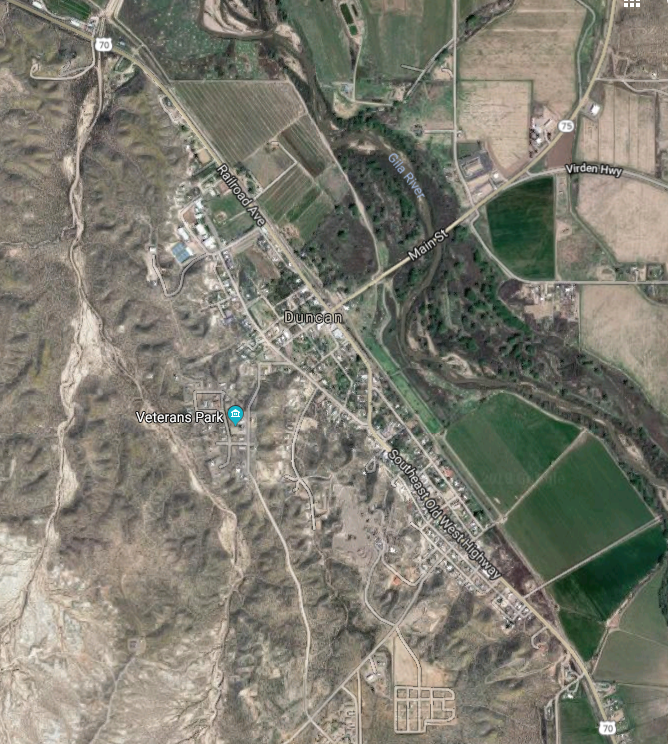 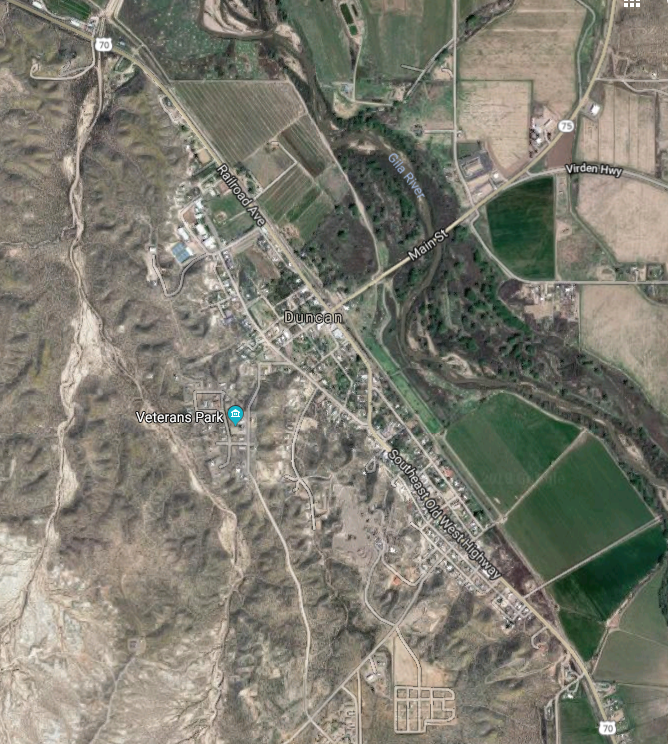 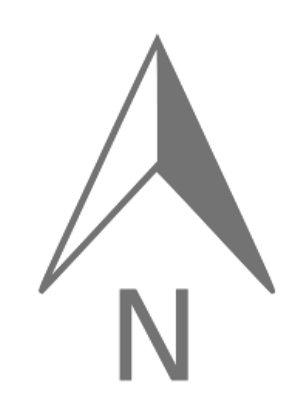 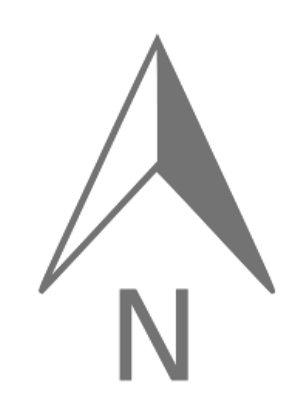 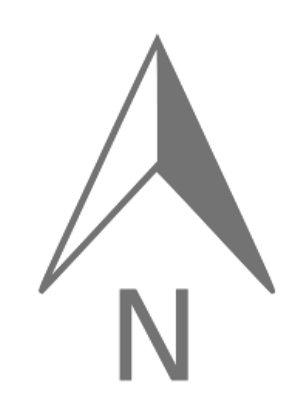 Legend:
	Corridor
	Existing Highway
	Gila River
Alignment Option 2: Running Along Agricultural Dike
Alignment Option 3: Running Parallel to Railroad on Agricultural Land
Alignment Option 1: Raising Current Highway
9
[Speaker Notes: Slide: Ashley]
Alignment Option 1: Raising Current Highway
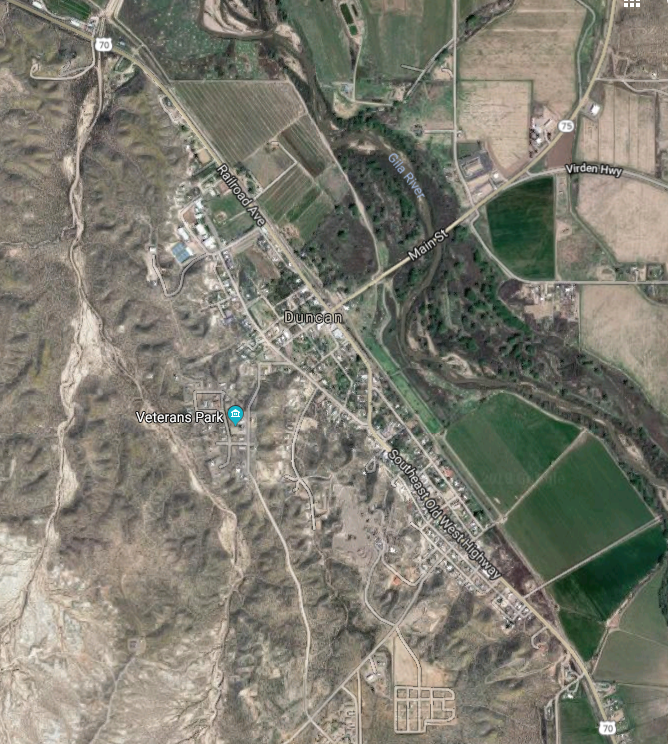 Max Corridor Width- 108 feet
LOS A
Design Speed of 60 mph
Legend:
	Corridor
	Existing Highway
	Gila River
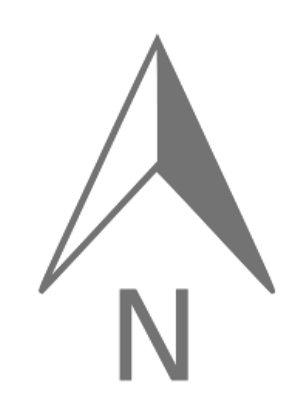 10
Figure 6: Schematic for Horizontal Alignment Option 1 [4]
[Speaker Notes: Slide: Morty]
Highway Capacity Software (HCS)
Alignment Option 1: Raising Current Highway
Table 5:  HCS Input Data for Alignment Option 1 [5]
Level of Service (LOS): A
Design Speed of 60 mph- achieved
Percent Time Spent Following: 34.4%
11
[Speaker Notes: Slide: Morty]
Alignment Option 1: Raising Current Highway- Horizontal Alignment
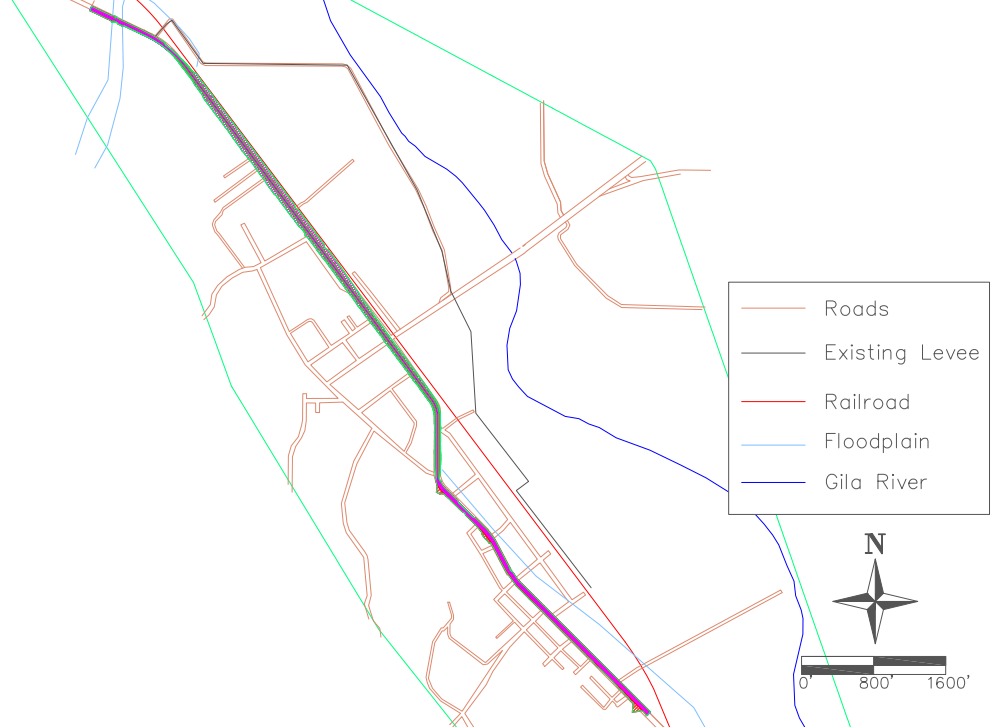 Levee Length:
  1.30 Miles

Cut Material: 
  1,300 Cubic yards

Fill Material: 
  85,300 Cubic yards

Removal of 22 Homes
12
Figure 7:  Alignment Option 1- Horizontal Alignment
[Speaker Notes: Slide: Morty]
Alignment Option 1: Raising Current Highway- Vertical Alignment
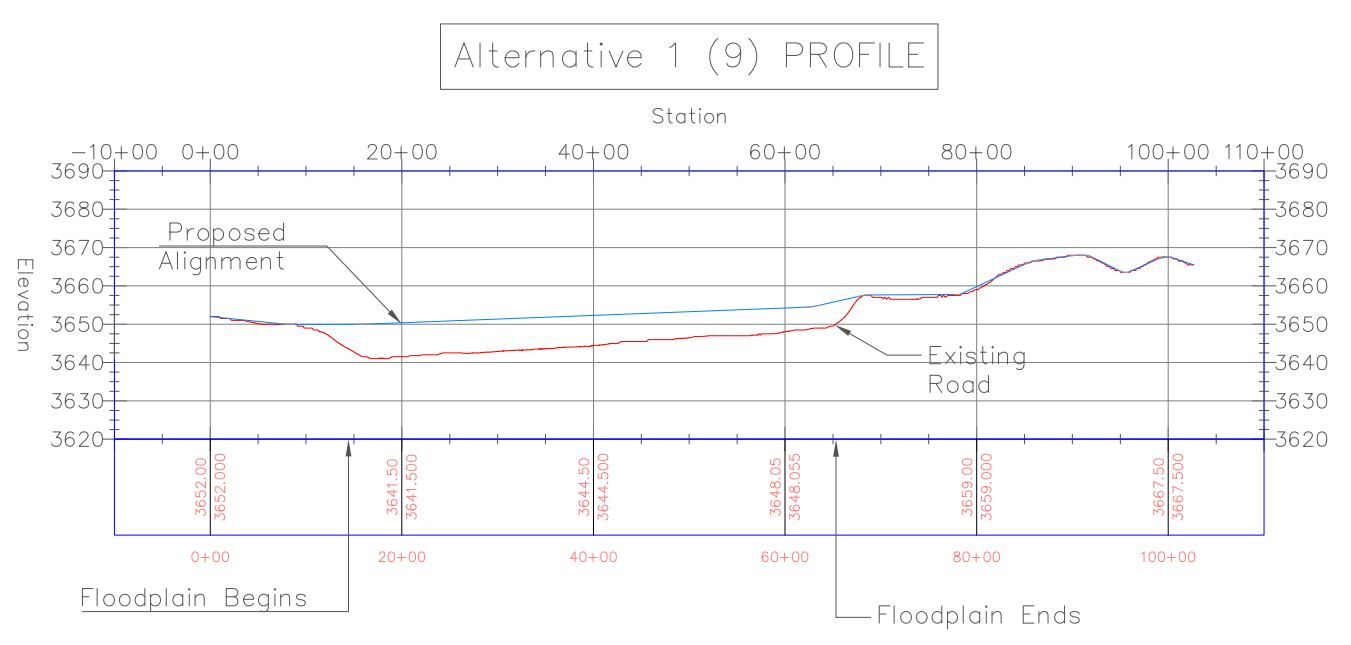 Maximum Existing Elevation: 
	3669' 

Minimum Existing Elevation: 
	3641'

Levee Elevation: 
3650' -3655'
Figure 8:  Alignment Option 1- Vertical Alignment
13
[Speaker Notes: Slide: Morty]
Alignment Option 2: Running Along Agricultural Dike
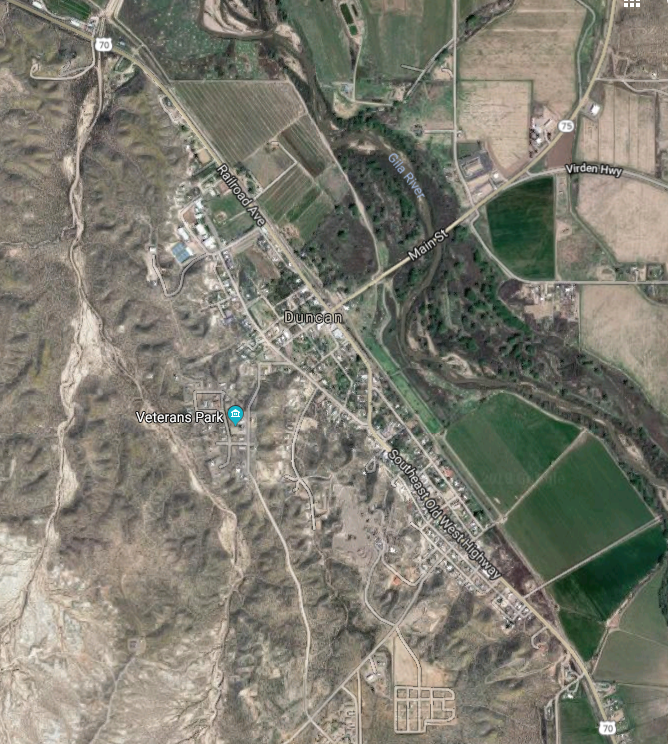 Max Corridor Width- 108 feet
LOS A
Design Speed of 60 mph
Legend:
	Corridor
	Existing Highway
	Gila River
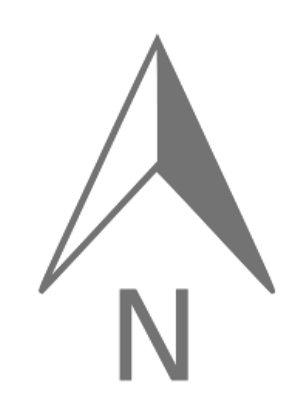 14
Figure 9: Schematic for Horizontal Alignment Option 2 [4]
[Speaker Notes: Slide: Morty]
Highway Capacity Software (HCS)
Alignment Option 2: Running Along Agricultural Dike
Table 6: HCS Input Data for Alignment Option 2 [5]
Level of Service (LOS): A
Design Speed of 60 mph- achieved
Percent Time Spent Following: 34.4%
15
[Speaker Notes: Slide: Morty]
Alignment Option 2: Running Along Agricultural Dike- Horizontal Alignment
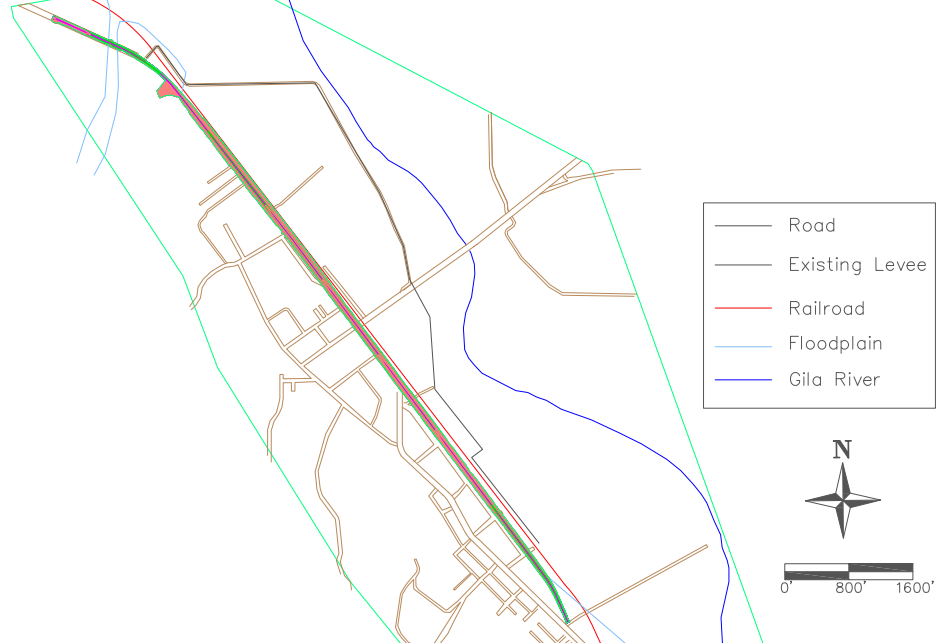 Levee Length:​
     1.91 Miles​

Cut Material: ​
     4,500 Cubic yards​
​
Fill Material: ​
     138,000 Cubic yards

Removal of 41 Homes​
16
Figure 10:  Alignment Option 2- Horizontal Alignment
[Speaker Notes: Slide: Morty]
Alignment Option 2: Running Along Agricultural Dike- Vertical Alignment
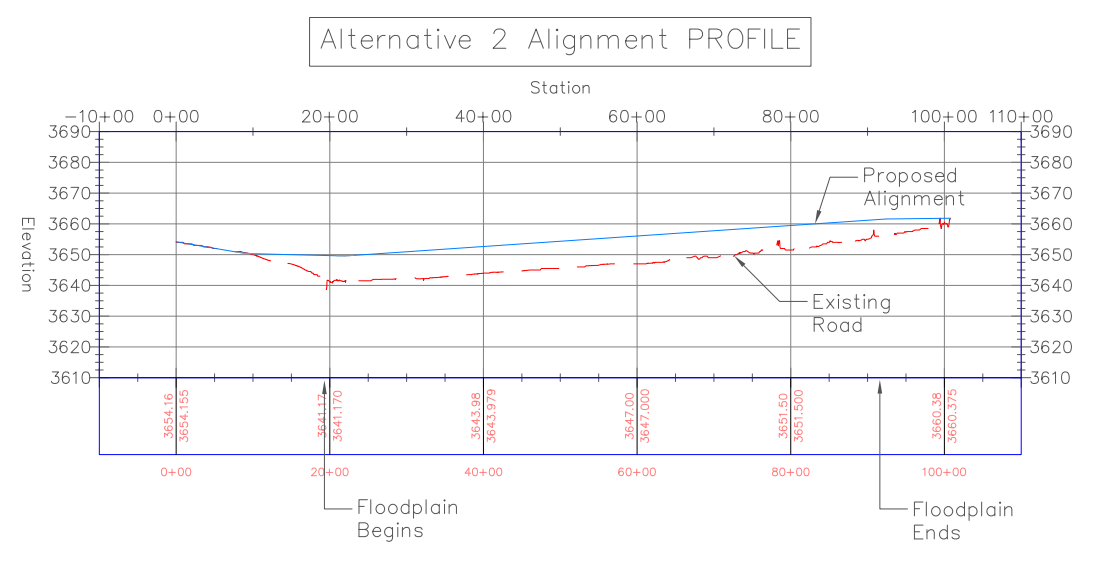 Maximum Existing Elevation: ​
	3661'
​
Minimum Existing Elevation: ​
	3641'

Levee Elevation: 
3650'-3661'
Figure 11:  Alignment Option 2- Vertical Alignment
17
[Speaker Notes: Slide: Morty]
Alignment Option 3: Running Parallel to Railroad on Agricultural
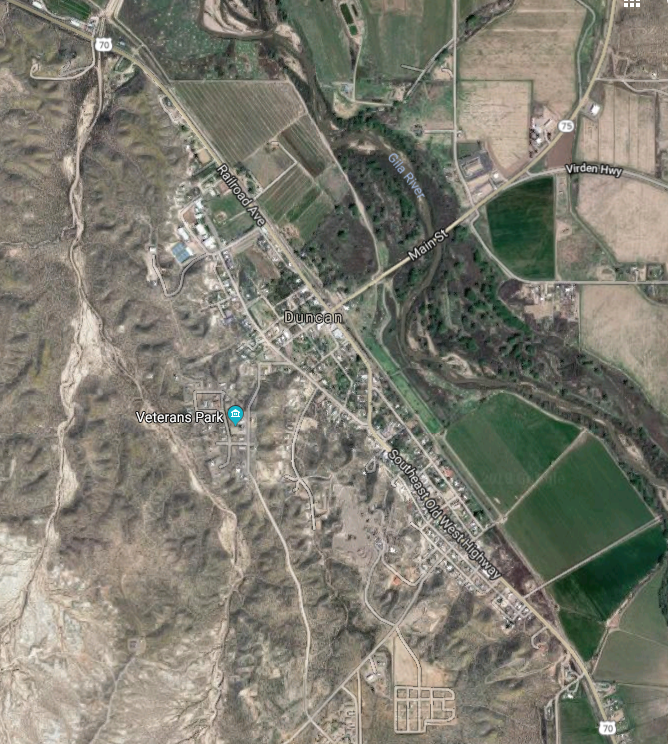 Max Corridor Width- 124 feet
LOS A
Design Speed of 60
Legend:
	Corridor
	Existing Highway
	Gila River
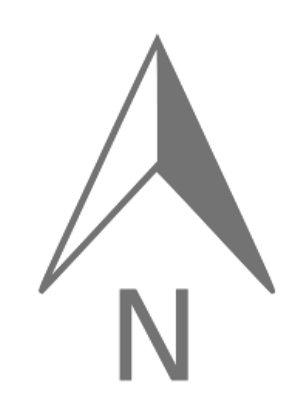 18
Figure 12: Schematic for Horizontal Alignment Option 3 [4]
[Speaker Notes: Slide: Morty]
Highway Capacity Software (HCS)
Alignment Option 3: Running Parallel to Railroad on Agricultural
Table 7: HCS Input Data for Alignment Option 3 [5]
Level of Service (LOS): A
Design Speed of 60 mph- achieved
Percent Time Spent Following: 34.4%
19
[Speaker Notes: Slide: Morty]
Alignment Option 3: Running Parallel to Railroad on Agricultural- Horizontal Alignment
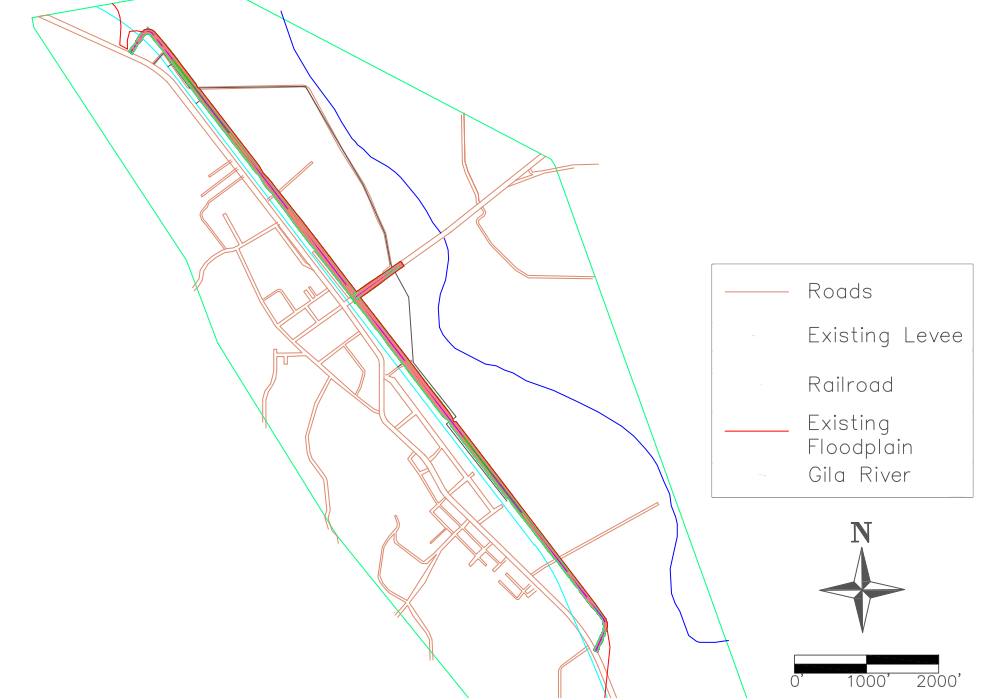 Levee Length:​​
     2.12 Miles​​
​
Cut Material: ​​
     1,300 Cubic yards​​
​​
Fill Material: ​​
    171,000  
    Cubic yards

Elevated Intersection with SR 75 at Elevation 3656'

Take over approximately 26 acres of land
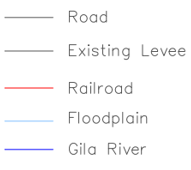 20
Figure 13:  Alignment Option 3- Horizontal Alignment
[Speaker Notes: Slide: Leslie

- At the sharp term the speed drops down to 20mph and has a radius of 176]
Alignment Option 3: Running Parallel to Railroad on Agricultural- Vertical Alignment
Maximum Existing Elevation: ​​
	3670'​
​​
Minimum Existing Elevation: ​​
	3638'

Intersection Elevation: 	3655.7'

Levee Elevation: 
3650'- 3670'
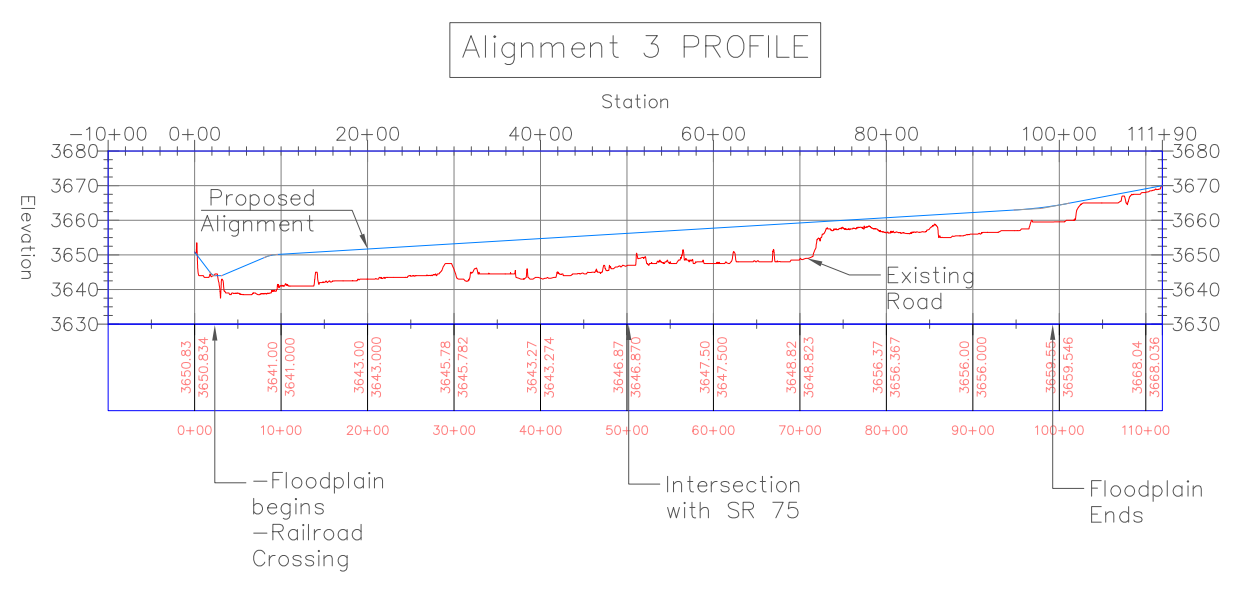 Figure 14:  Alignment Option 3- Vertical Alignment
21
[Speaker Notes: Slide: Leslie]
Cost Assessment- Land Value Assessment
Table 8:  Land Value Assessment Individual Costs [6]
Table 9:  Land Value Assessment Total Costs [6]
22
[Speaker Notes: Slide: Leslie

* For 22: talk about where it came from on the slide
Average (do to varies) 
For townhall and fire department (look up commerical values and go from there) townhall seems like to much]
Cost Assessment- Quantity Take-off
Table 10:  Design Individual Costs [7]
Table 11:  Design Parameters [7]
23
[Speaker Notes: Slide: Leslie

*Need to add equations to this slide* (Also need to note where we are getting these numbers from.

$18 yard for engineering designed fill not normal fill]
Cost Assessment- Alternatives Total Cost
Table 12: Alternatives Total Cost
‹#›
[Speaker Notes: Slide Leslie   *Need to add Road Maintance for 20 years*, 
Once pavement deteriorates, it costs $300,000 per lane mile to mill down and replace the asphalt surface.]
Final Summary Table
Table 13: Final Summary Table
25
[Speaker Notes: Slide: Leslie]
Schedule
26
Figure 15:  Schedule of Project
[Speaker Notes: Slide: Leslie
-talk about how the deep red is our new extended times]
Engineering Cost Hour Matrix
Proposed Matrix
Final Matrix
Table 14:  Proposed Cost Hour Matrix
Table 15: Final Cost Hour Matrix
27
[Speaker Notes: Slide: Leslie]
Cost of Engineering Work
Proposed Cost
Final Cost
Table 16:  Proposed Cost of Engineering Work
Table 17:  Final Cost of Engineering Work
28
[Speaker Notes: Slide: Leslie]
References
[1] A. Smith, C. Bitsoie, . S. Schumacher and T. Whelan, "Base Flood," Duncan Flood Analysis Capstone Team, Flagstaff, 2017.
[2] ADOT, "AADT Report Multimodal Planning," 2017. [Online]. Available: https://www.azdot.gov/docs/default-source/planning/2017-aadt-publication-states-routes.pdf?sfvrsn=6. [Accessed 2018 30 Aug].
■[3] ”FEMA Flood Map Service Center," FEMA, 2016. [Online]. Available: https://msc.fema.gov/portal [Accessed 22 April. 2018].
[3] ADOT, "2017 Motor Vehicle Crash Facts for the State of Arizona," 2017. [Online]. Available: https://www.azdot.gov/docs/default-source/mvd-services/2017-crash-facts.pdf?sfvrsn=2. [Accessed 30 Aug 2018].
[4] “Google Maps- Duncan AZ.” Google Maps, Google, www.google.com/maps.
[5] HCM 2010 : Highway Capacity Manual. Washington, D.C. :Transportation Research Board, 2010. Print.
[6] “Real Estate, Apartments, Mortgages & Home Values.” Mortgage Learning Center, www.zillow.com/.
[7] “Http://Ljournal.ru/Wp-Content/Uploads/2017/03/a-2017-023.Pdf.” 2017, doi:10.18411/a-2017-023.
29
[Speaker Notes: Slide: Leslie]
Any Questions?
30
[Speaker Notes: Slide: Leslie]